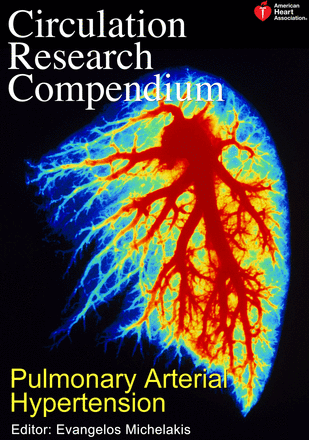 PAH-CLASSIFICATION AND PATHOPHYSIOLOGY
Dr Ajay Nair
Senior Resident
Calicut Medical College
Pulmonary Hypertension (PH)
    mPAP > 25mm Hg at rest

Pulmonary arterial hypertension
mPAP > 25mm Hg at rest
+PCWP(or LVEDP) ≤ 15mmHg
+ PVR > 3Wood units (“new”)
Heath-Edwards classification of pulmonary vascular changes in congenital heart disease (1958)
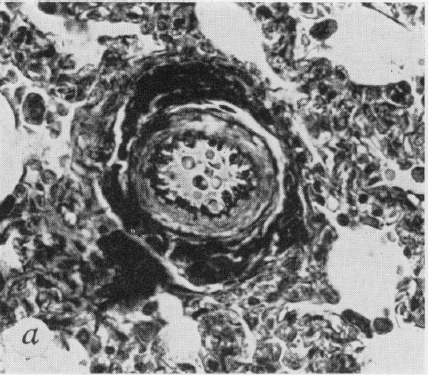 Grade I: Medial hypertrophy.




Grade II: Cellular intimal proliferation .




Grade III: Occlusive changes.
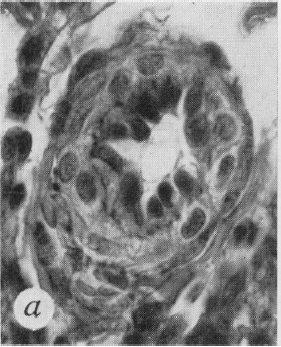 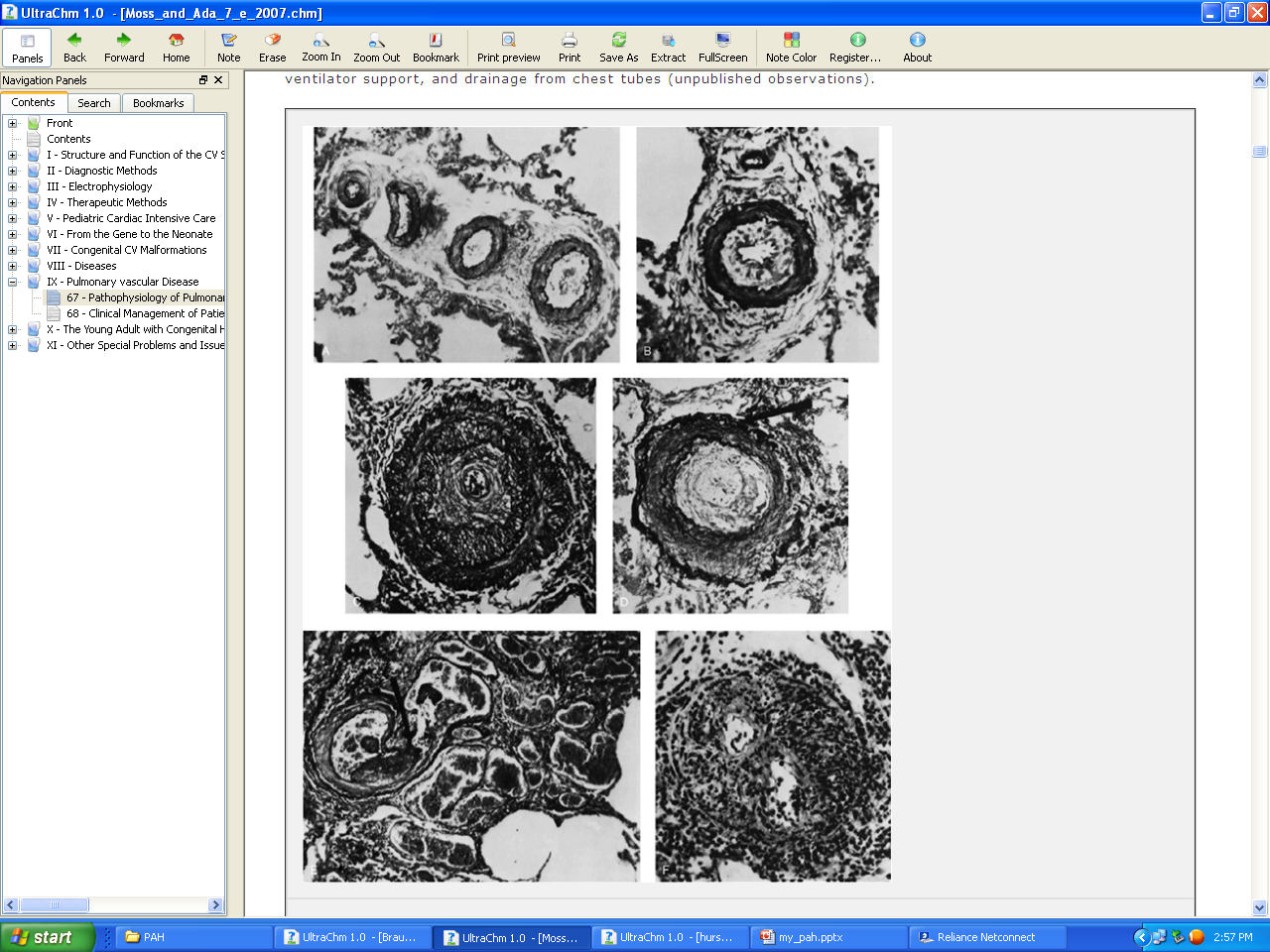 Heath-Edwards classification of pulmonary vascular changes
Grade IV: Dilation: Vessel is dilated, and media is abnormally thin.




Grade V: Plexiform lesion: There is cellular intimal proliferation, clustered around are numerous thin-walled vessels that terminate as capillaries in alveolar wall.


Grade VI: Acute necrotizing arteritis:
      A severe reactive inflammatory exudate is seen through all layers of the vessel.
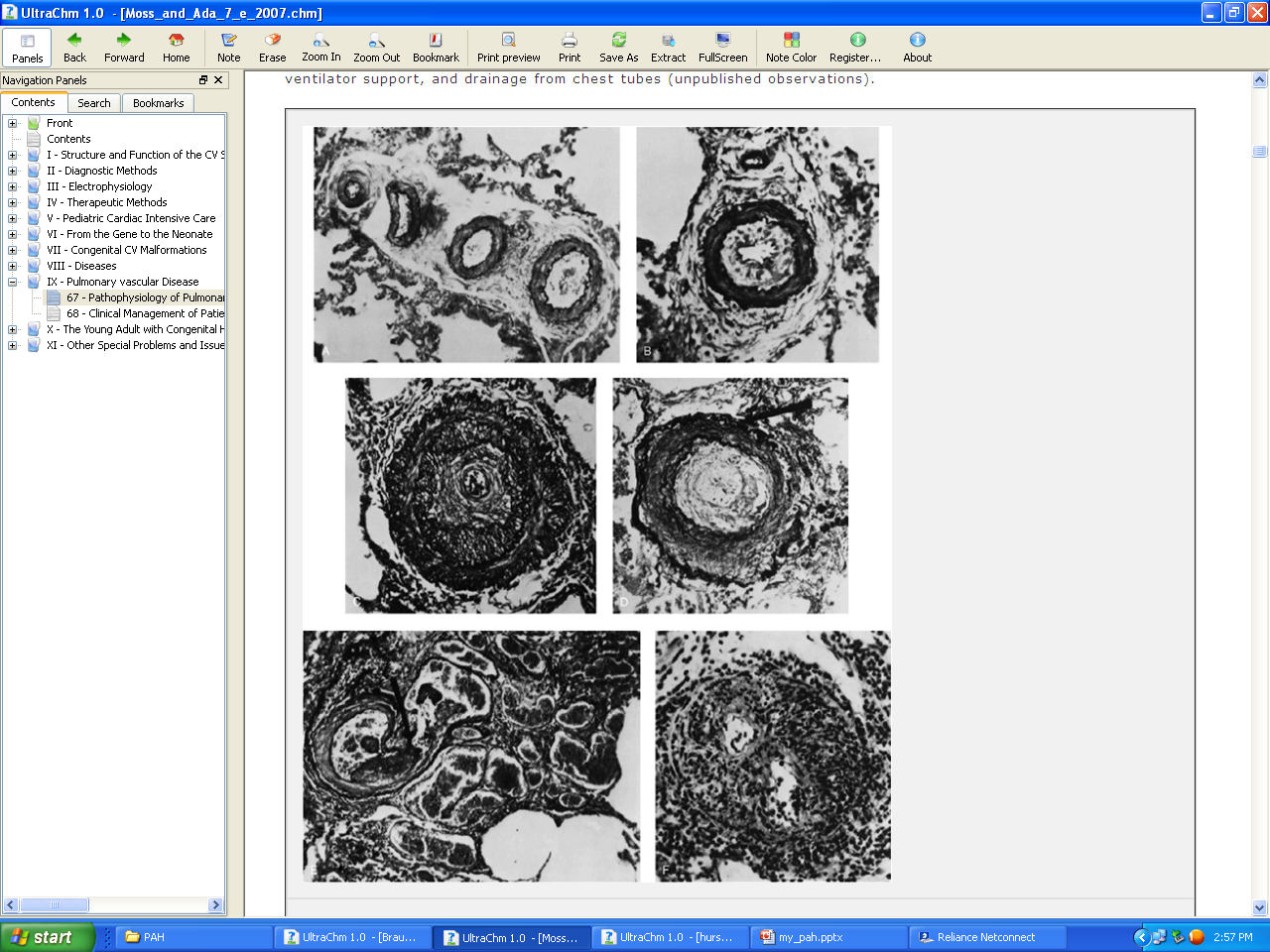 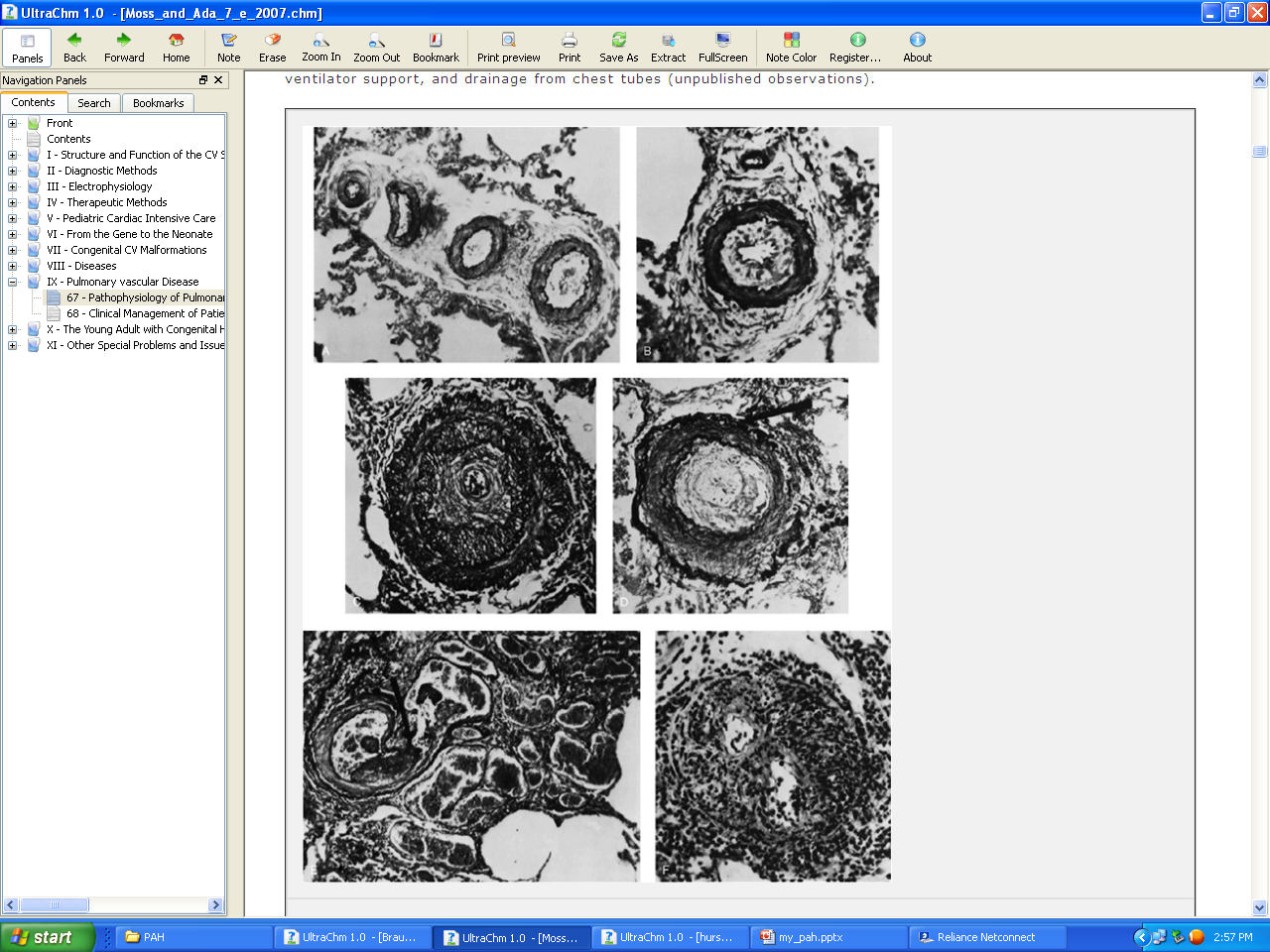 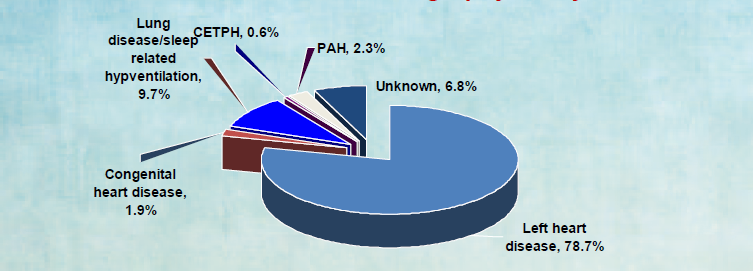 5th World Symposium on PAH – Nice, France 2013

4th- Dana Point, USA,  2008
Current Classification scheme is part clinical, part physiological and in part based on treatment implications.

Correct classification is important because of treatment implications
NICE VS DANA POINT
PULMONARY CIRCULATION ANATOMY
Unique – Due to double arterial blood supply
                                  double venous drainage.

Pulmonary Arteries: 1)Elastic (>500µm)
                                         2)Muscular(<500µm)
                                         3)Arterioles
HEMODYNAMICS
Pulmonary circulation: High Flow
                                             Low Pressure
                                             Low Resistance
Normal mPAP at rest:  14.0 +/- 3.3
                                         Independent of sex
                                         Slight influence of age
Mean PAP in patients with different causes of pulmonary hypertension (PH)
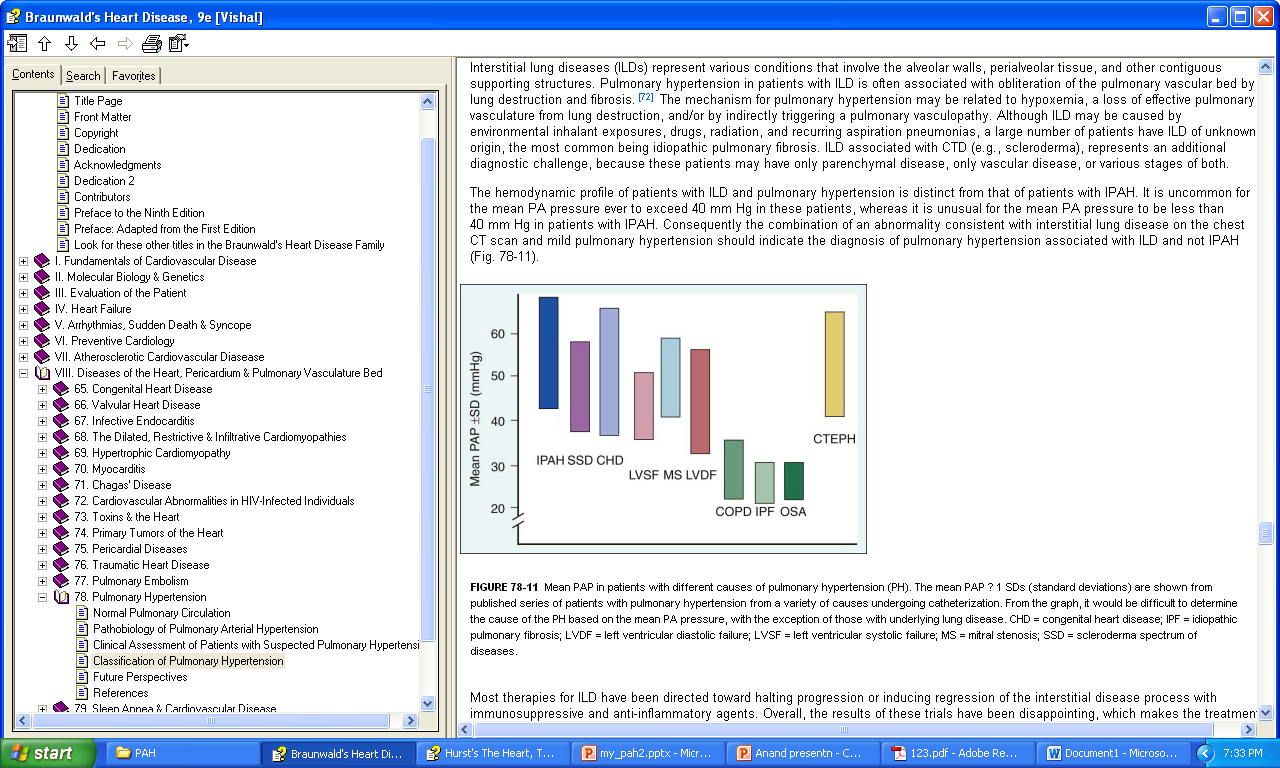 GROUP 1 PH: PAH
Prevalance: 15-50/million
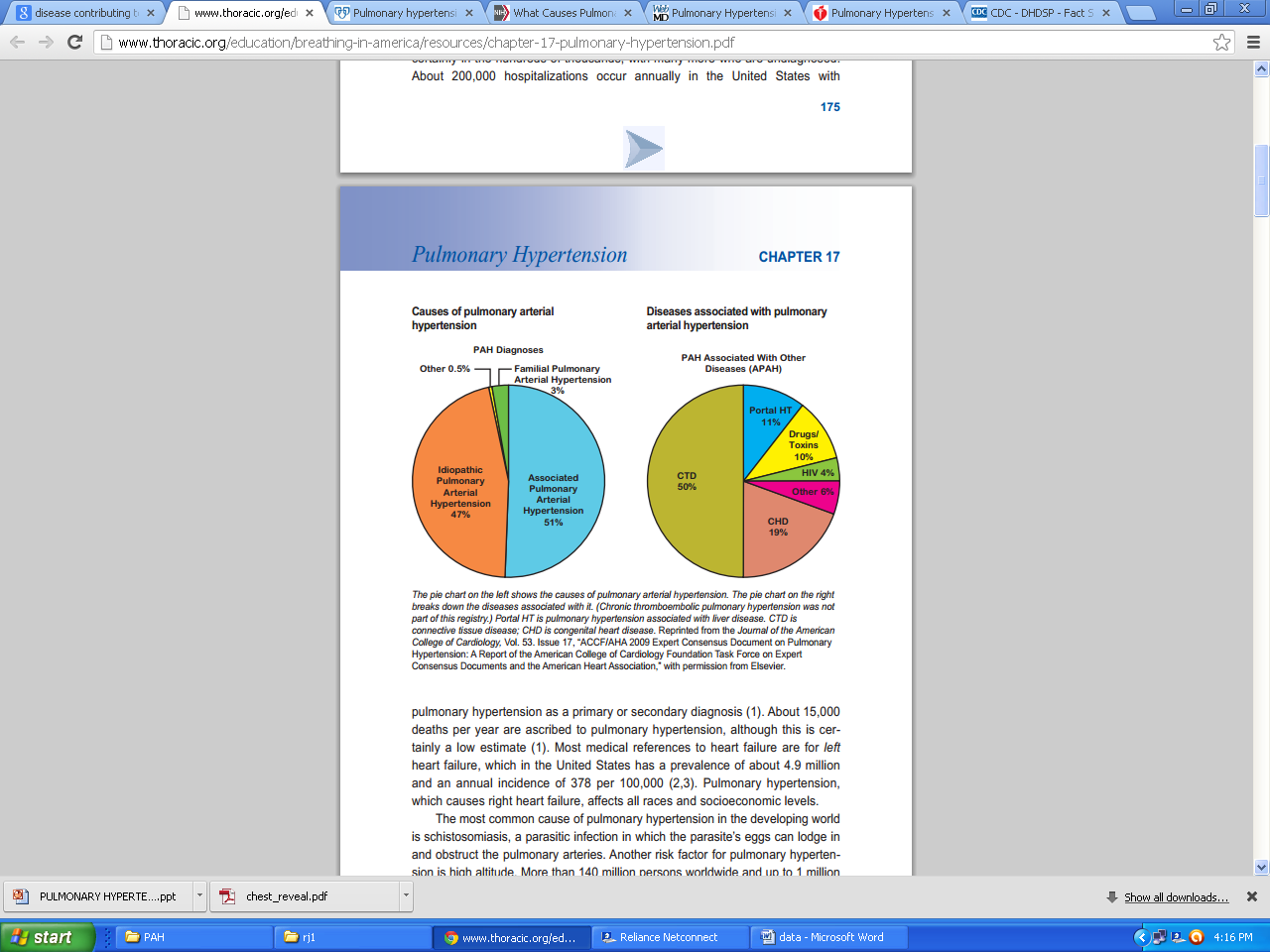 Heritable Pulmonary Arterial Hypertension
Reported in approximately 6% to 10% of patients with PAH.

Mutations in 3 receptors of the TGF-ß family identified in heritable PAH
Bone morphogenetic protein receptor 2 (BMPR 2)
Activin receptor-like kinase type 1, and 
Endoglin

50% to 90% of mutations in BMPR2.
Latest additions to the list are: Cav1 and KCNK3 (TGF-β independent)
PATHOBIOLOGY
Pulmonary Vasoconstriction:
Early Component
Voltage-dependent and calcium-dependent          potassium channels (PASMCs)  modulate pulmonary vascular tone   Abnormal in PAH
Abnormal endothelial dysfunction
Pulmonary Vascular Proliferation:
    Increased cellular proliferation
    Decreased apoptosis
Extracellular Matrix Remodeling
Inflammation: 
    Inflammatory cell infiltration noted in arterial walls
    IL-1,IL-2,IL-6,IL-8,IL-10,IL-12,TNF-α
*IL-6 receptor antibody tocilizumab reduced the severity of PH in pts with Castleman disease.
Pulmonary veins are classically unaffected in PAH but are affected in pulmonary veno-occlusive disease.
RV PATHOLOGICAL CHANGES
RV Metabolic Derangements:
Shift from oxidative to anaerobic metabolism    is noted
Increased fatty acid oxidation
Glutaminolysis is noted
RV Ischemia:
Perfusion from RCA occurs only in diastole in PH.
Impaired angiogenesis (SSc)
RV calcium mishandling
Sarcomere Remodeling: Increased β Myosin
                                          Decreased α Myosin
                                         Changes in actin isoforms
DRUG AND TOXIN INDUCED PAH
Definite association: An association is demonstrated by an epidemic or a large multicenter epidemiologic study. 
Likely association: Defined as a single case-control study demonstrating an association or a multiple-case series.
Possible association: Drugs with similar mechanisms of action as those in the definite or likely category but have not yet been studied. 
Unlikely association: Drug has been studied in epidemiologic studies and an association with PAH has not been demonstrated.
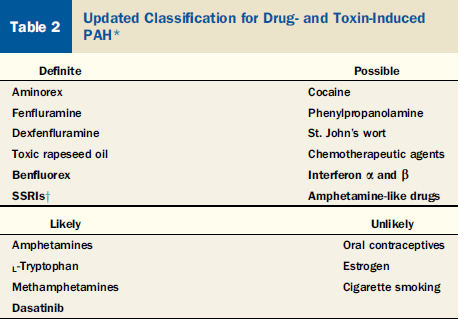 PAH Assoc. with connective issue disorders.
SSc- 8% to 12%.Routine screening adviced.
Reduced DLCO precedes Echo changes.

PAH Assoc. with HIV
0.5%
Independent of CD4
HAART has not changed prevalence
Unknown mech. Routine screening not recommended
PAH assoc. with Portal Hyperension.
 a.k.a Porto Pulmonary Hypertension.
Portal Hypertension and not the underlying CLD is the risk factor.
Severity of CLD or severity of Portal Hypertension do not predict PPHT.
mPAP > 35mmHg is a contraindication for Liver Transplant
PAH Assoc with CHD
Survival of patients with ES is better than those with IPAH because:
                        RV adaptive response occurs
                        Sustain increased afterload better

Estimated 48% of patients with large unrepaired VSD develop ES.

ASD has a 7% risk.
All VSDs together have a 11% risk                CONCOR REGISTRY
AVSDs 41% risk


Pressure rather than flow is more important for development of ES.

Endothelin-1 production is increased in patients with PH increased PVR and ES.
Pre tricuspid ES has worse outcome than post tricuspid ES.

PAH associated with Schistostomiasis
One of the most common causes of PAH world wide.
South America and sub-Saharan Africa hotbeds. 
Seen in 5% pts with Hepato-Splenic disease
GROUP 1’’: PVOD & Pulm. Capillary Hemangiomatosis
A microvasculopathy
Occurs predominantly in young adults
PAH histology + Findings of Pulm. Venous HTN, Interstitial edema and lymphatic dilation.
Risk factors and clinical picture similar to PAH
Have lower SpO2 and DLCO at rest
Rapid development of pulmonary edema on administering PAH specific Tx is sometimes the first clue.
Can be familial – EIF2AK4 mutation
Group 2 PH: Caused by Left Heart Disease
Most common cause
Elevated Left sided filling pressures and PAWP
Trans pulm. Gradient- Normal (<12mm hg)
PVR is near normal (<3 Wood units)
Pathophysiology
Increase in LA pressure 

                                      Backward transmission of the pressure to PV/PC

                            Initially, PVR & pressure gradient across the lungs falls 
             (reflecting distention of compliant small vessels, recruitment of additional vascular channels, or both)

                                                Further increases in LA pressure

          ↑ PAP & PVP,  constant PBF, PG between PA & PV and PVR remains constant

                                               When PVP ≥25 mmHg chronically

                               Abnormal formation  and thickening of a neointima, medial hypertrophy,
                        thickening and rupture of the basement  membranes , Pulmonary hemosiderosis  
                            extensive fibrosis, Pulmonary lymphatics may become markedly distended

                                                                      ↑PVR

                     Disproportionate elevation in PAP, PG between PA & PV ↑, PBF ~ or ↓
Group 3 PH: Caused by Chronic respiratory diseases
Still unclear whether PH is the cause of worse outcome or just a marker of advanced disease.
Alveolar Hypoxia Pulmonary Vasoconstriction and Remodeling P.H
Progression slow
mPAP remains stable over long periods
Severe PH (Defined as mPAP > 40mmHg) rare
Pulmonary Hypertension Associated with Chronic Obstructive Pulmonary Disease
Exact prevalence is uncertain, heavily influenced by disease severity.(~ 50% in severe COPD)

mPAP is usually <30 mm Hg (typically lower IPAH)

RV failure occurs more likely as a result of an ischemic right ventricle than a pressure-loaded right ventricle.

Patients who present with severe pulmonary hypertension (mPAP >40 mmHg) should 
be evaluated for another disease process responsible for the high pulmonary arterial pressures before it is attributed to the COPD (prevalence ~ 1.1 %)
1. Circulation. 2009;119:2250-2294
PATHOGENESIS
Multiple causative factors, including 
alveolar hypoxia induced pulmonary vasoconstriction
Acidemia & hypercarbia
compression of pulmonary vessels by high lung volume
loss of small vessels in regions of the emphysema and lung destruction
↑blood viscosity (polycythemia). 

Of these, hypoxia is the most important
factor.
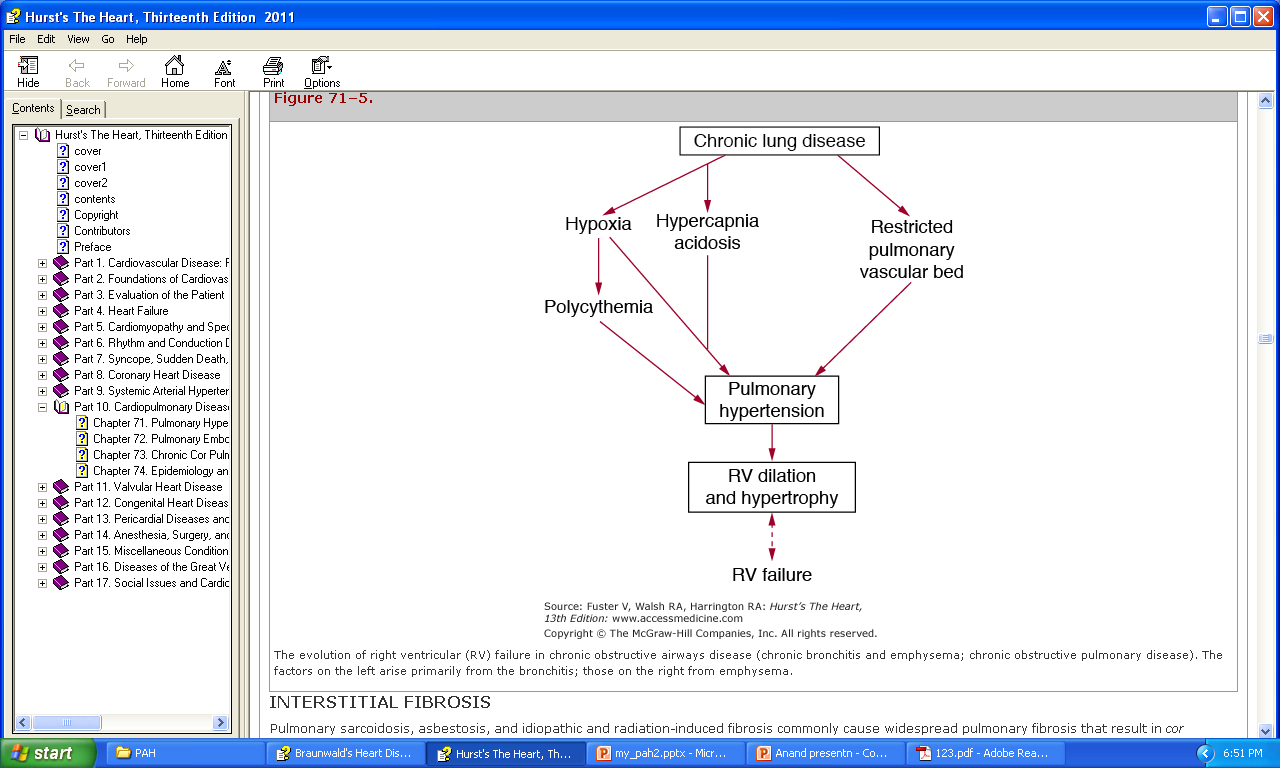 Recently a genetic predisposition as a result of 5-HTT polymorphism, may predispose to more severe PH in
hypoxemic patients with COPD 1.
1. Circulation. 2003;108:1839–44
Pulmonary Hypertension Associated with Interstitial Lung Diseases
Prevalence uncertain, ~ 40% in IPF & 60% planned for LTx1
Mechanism 
hypoxemia
loss of effective pulmonary vasculature from lung destruction

The hemodynamic profile is distinct from IPAH.

      It is uncommon for the mean PA pressure ever to exceed 40 mm Hg in these patients, whereas it is unusual for the mean PA pressure to be less than 40 mm Hg in patients with IPAH.
1. Am J Respir Crit Care Med. 2003;167:735–40
Pulmonary Hypertension Associated with Sleep Disordered Breathing (SDB)
Prevalence: 20% to 40% of patients with SDB.
Mild to moderate in severity. 
Mechanism: combination of precapillary and postcapillary factors. 
primary mechanism is repetitive nocturnal arterial oxygen desaturation, which reflexively increases PA pressures.
others are
pulmonary arteriolar remodeling
hyperreactivity to hypoxia
left ventricular diastolic dysfunction

RV failure in SDB appears to be uncommon.
Group 4: CTEPH
Surgically curable PH
Described after at least 3 months of effective anticoagulation
Patient should have Pre-capillary PH with at least one segmental perfusion defect( Lung Scan, CT PA or Pulm.Angio)
Cumulative incidence of CTEPH after an episode of PE is .1% to 9.1%. (Braunwald)
Cumulative incidence of CTEPH after acute PE (NEJM 2004;350)
1.0%  at 6 months, 
3.1% after 1 year
3.8% after 2 years


Hypercoagulable state: in only a minority of patients 
lupus anticoagulant ~ 10% to 20%
protein C, protein S, and antithrombin III deficiencies: ~ 5%
1. N Engl J Med. 2004;350:2257– 64
A clinical h/o Acute P.E – In 75% of pts.

Non Plasmatic risk factors include:
    Splenectomy
    Ventriculo Atrial shunt for Hydrecephalous
    Inflmm. Bowel Disease
PATHOGENESIS
Pulmonary embolism (either single or recurrent)

                   Thromboemboli fail to resolve adequately

            Undergo organization and incomplete recanalization
 
                            Incorporated into the vascular wall
                    (subsegmental, segmental, and lobar vessels)

             Slowly progressive vascular obstruction including distal
        pulmonary vasculopathy of both occluded and nonoccluded
         pulmonary vasculature characterized by lesions considered
                      typical for IPAH, including plexiform lesions.

                                                      
                                                CTEPH
Infection, Immune Phenomena and Inflmmation contribute to vascular remodeling in addition to mechanical obstruction .

Based on surgery specimen 4 anatomic types of CTEPH are distinguished:

Type 1 Disease: 25% cases. Involves main and lobar PA with fresh red thrombus superimposed on white thrombus

Type 2 : 40% cases. Intimal thickening and fibrosis proximal to segmental arteries 

Type 3: 30% cases. Fibrosis, intimal webbing and thickening confined to distal segmental and sub segmental arteries.
Type 4: <5%. Defined by microscopic distal ateriolar vasculopathy without visible thrombus.

Type 4 is inoperable
GROUP 5 PH
Group 5.1 : Hematological Disorders
Chronic Myeloproliferative disorders
Multifactorial etiology:
CTEPH
Vascular Remodeling
PVOD
Tumor Microembolism
Drug Induced
Post Splenectomy
Due to thrombotic and thromboembolic complications
Splenectomy Thrombocytosis
                                Hypercoagulable State
                                Abnormal circulating RBCs
10% incidence as per one small study
Asso. With CTEPH and IPAH
Chronic Hemolytic Anemia: Sickle Cell Disease
Recently moved from group 1 to 5
Mixed etiology
PH prevalence in SCD - 6 to 10.5%
Both Precapillary PH and Pulmonary venous HTN secondary to LV Dysfunction seen.
Plasma free Hb Decreased Nitric Oxide bioavailability
Sarcoid associated PH
Incidence of PH- 5% to 28%
Mechanisms:
Extrinsic compression of pulm. Vessels
Intrinsic Vasculopathy
PVOD
Portopulmonary HTN
LV Dysfn
CRF associated PH
Multifactorial etiology:
Pulm. Venous HTN  secondary to LV Dysfn
Hypervolemia
High output seco
Endothelial Dysfn
Vascular Calcification